Знаки дорожного движения достойны уважения!
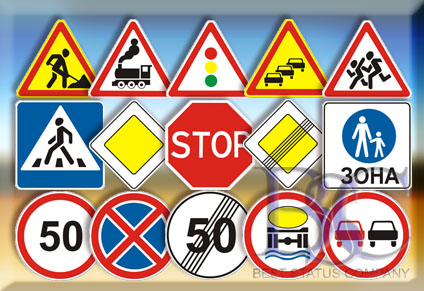 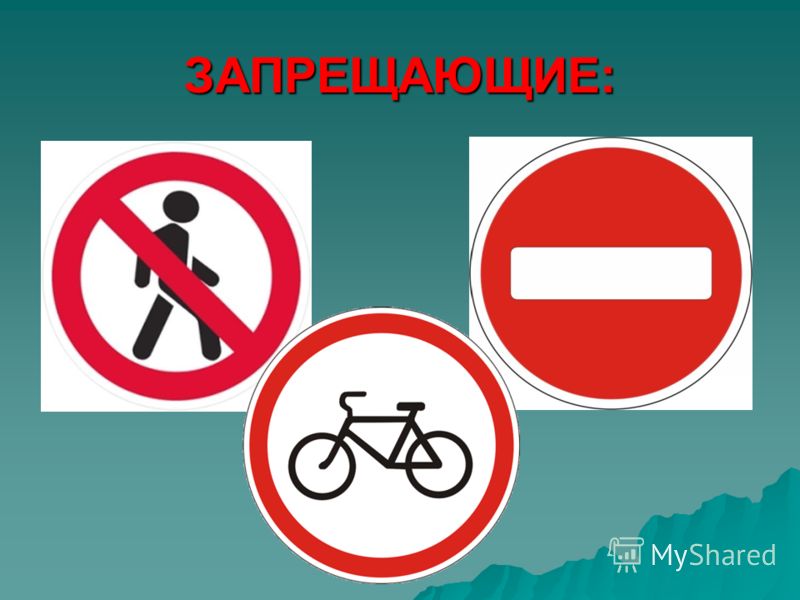 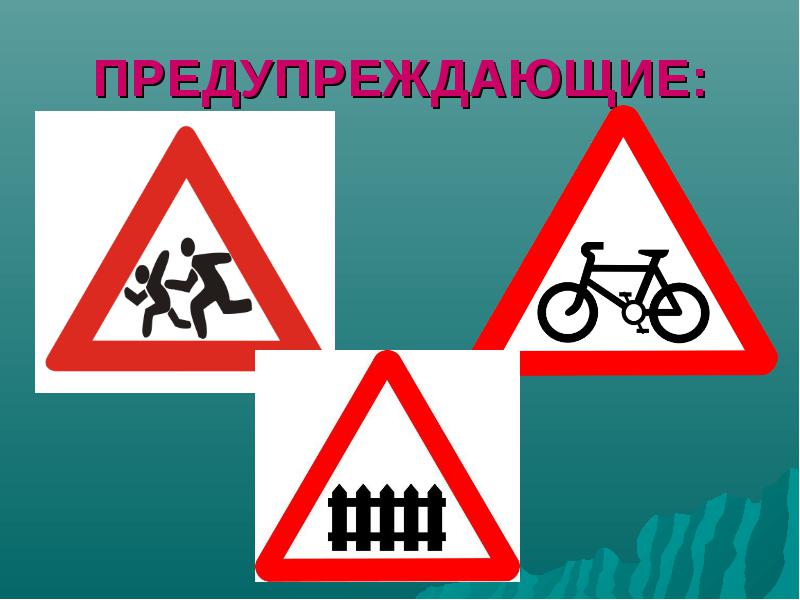 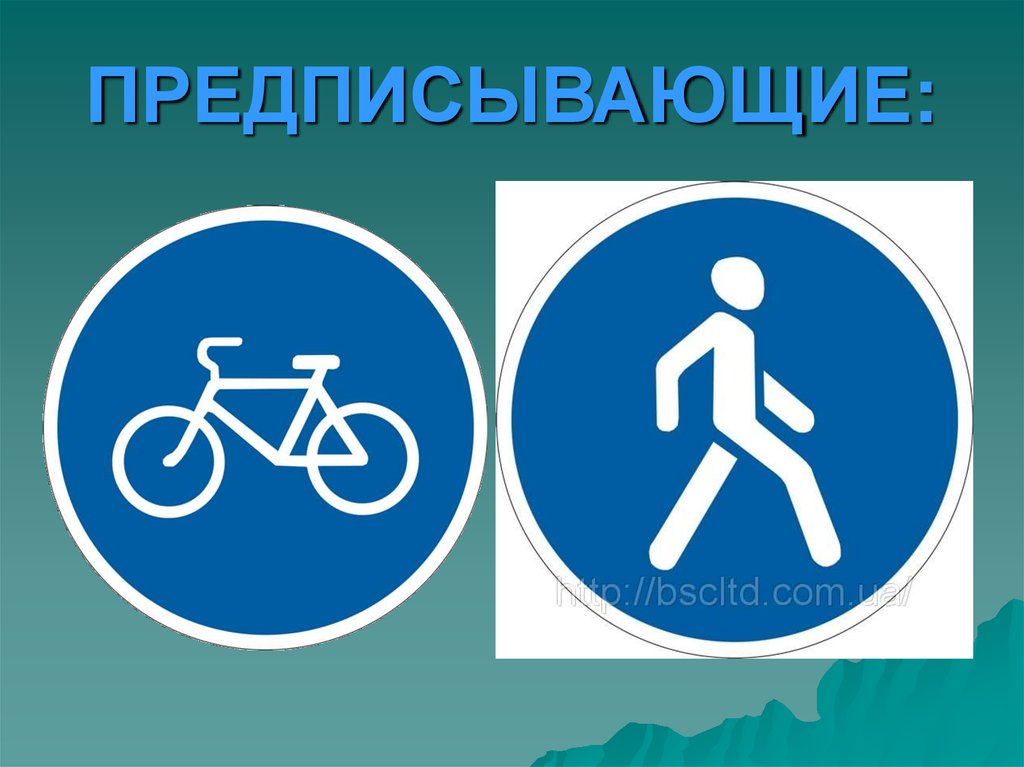 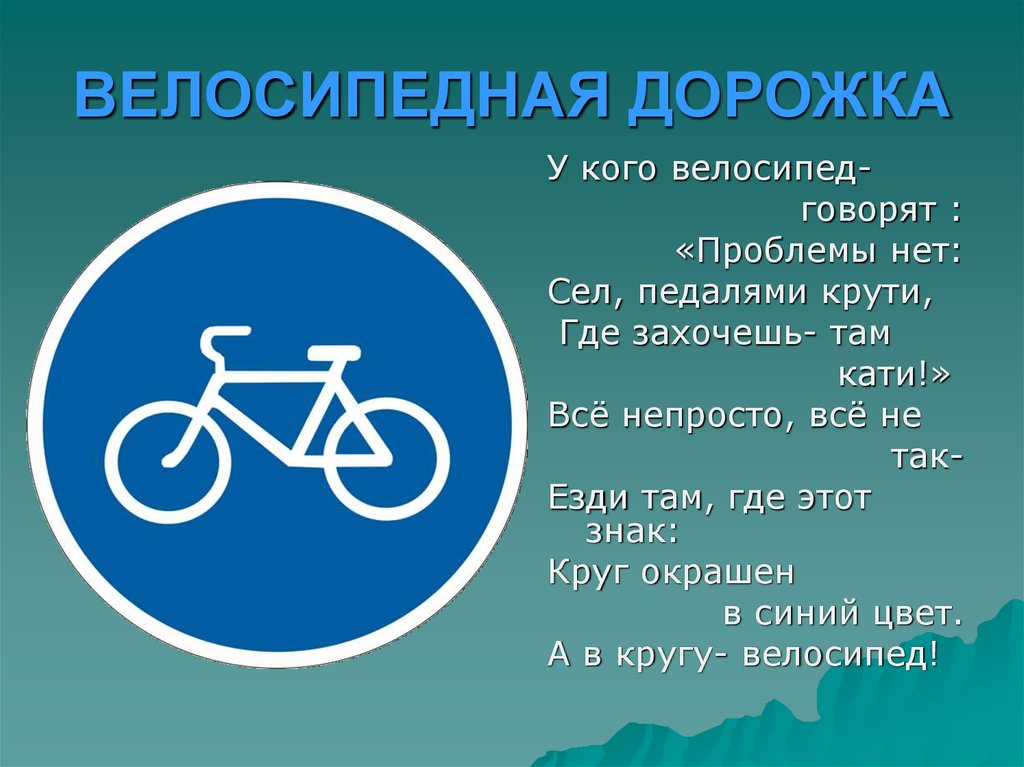 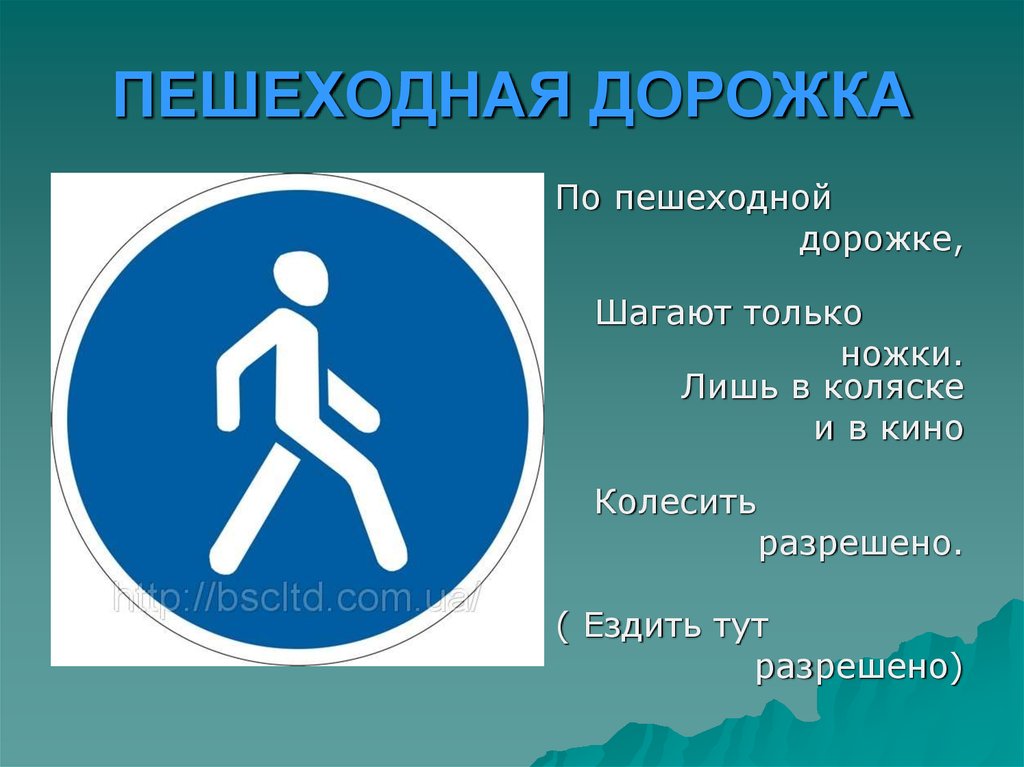 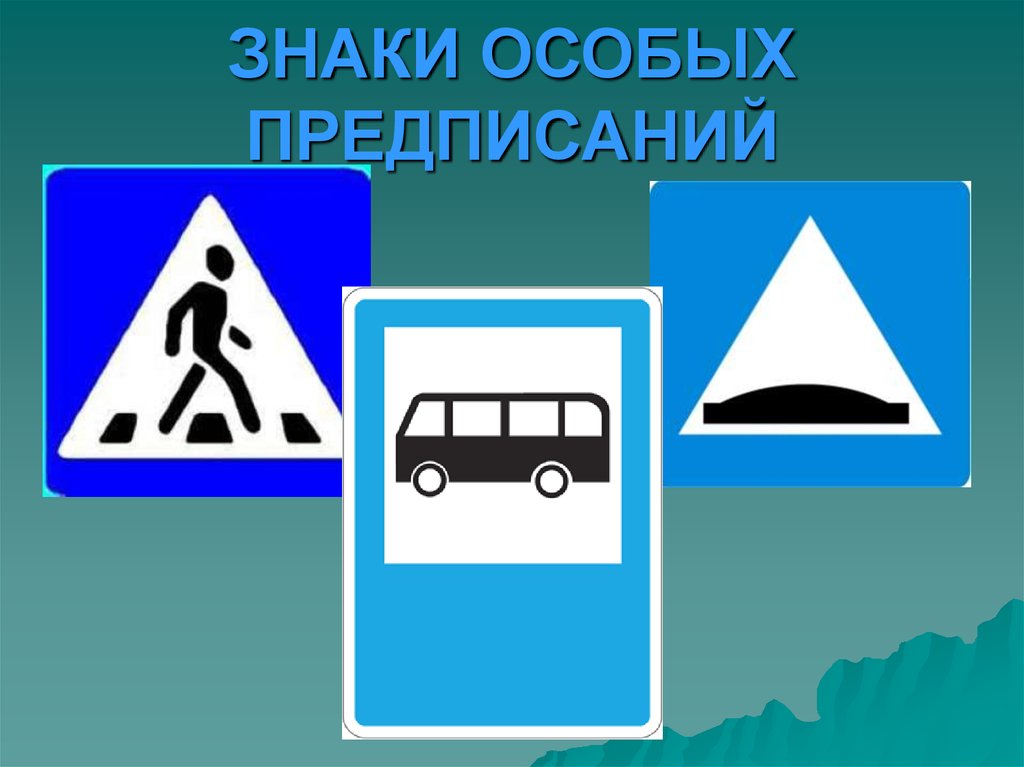 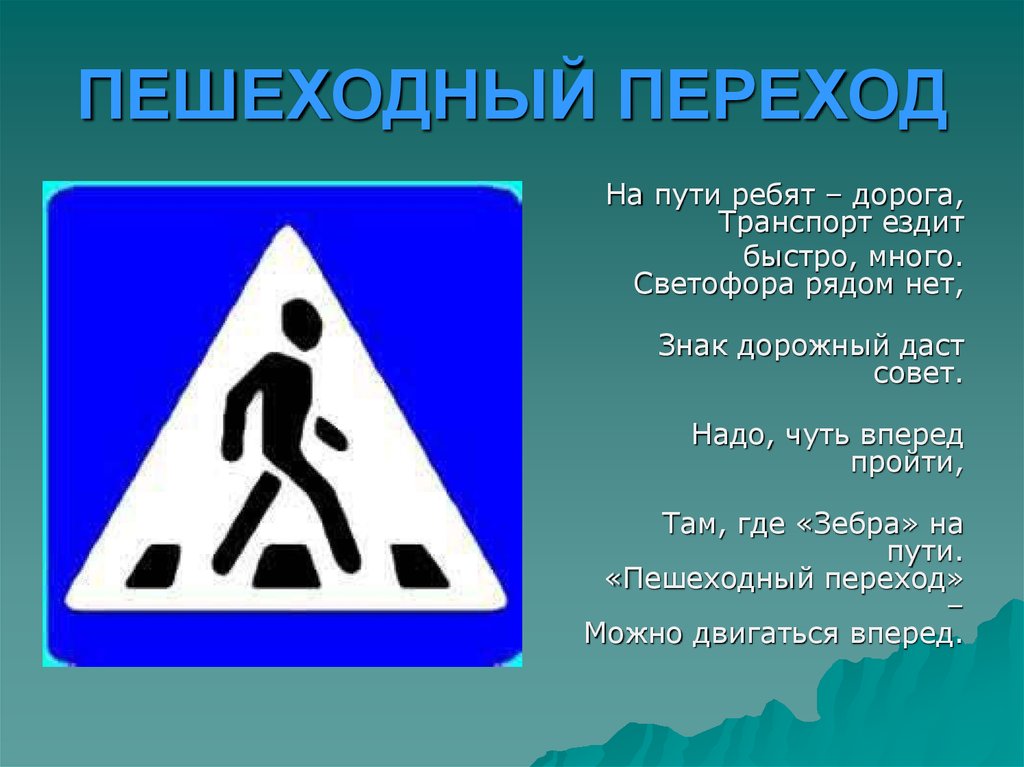 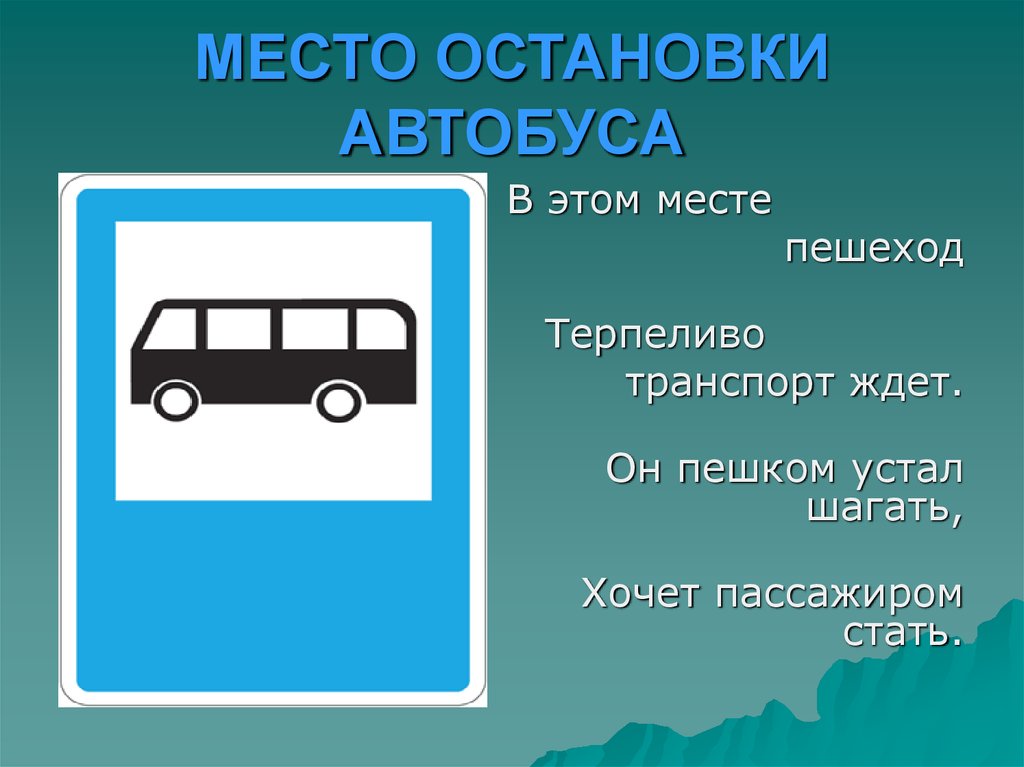 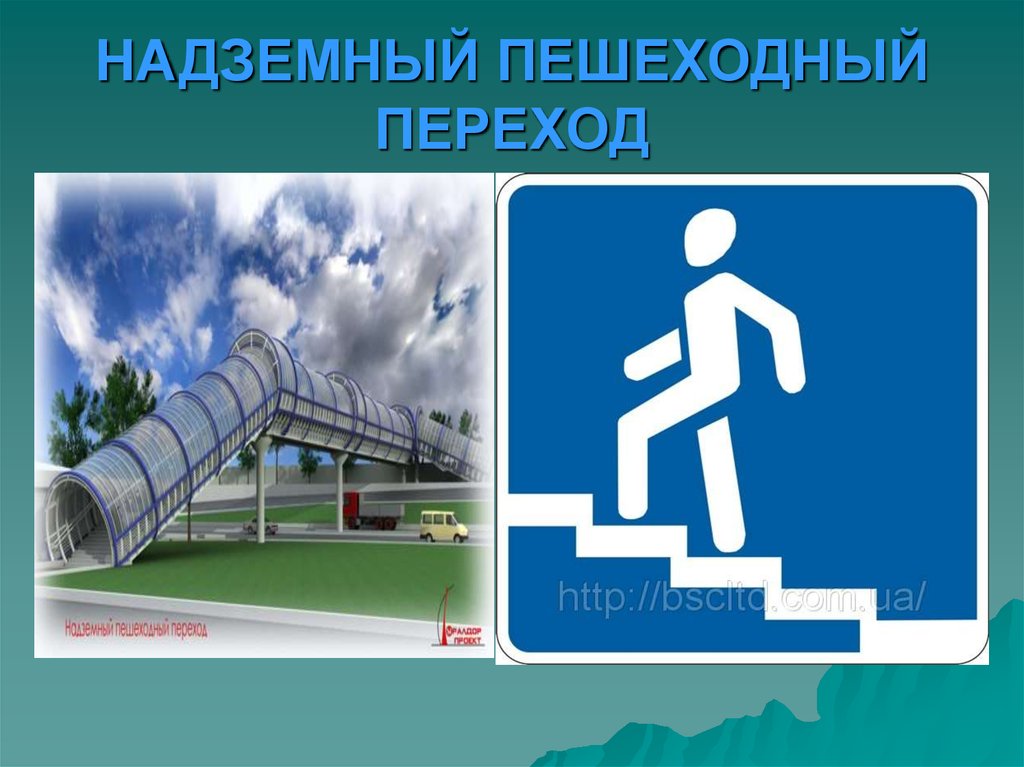 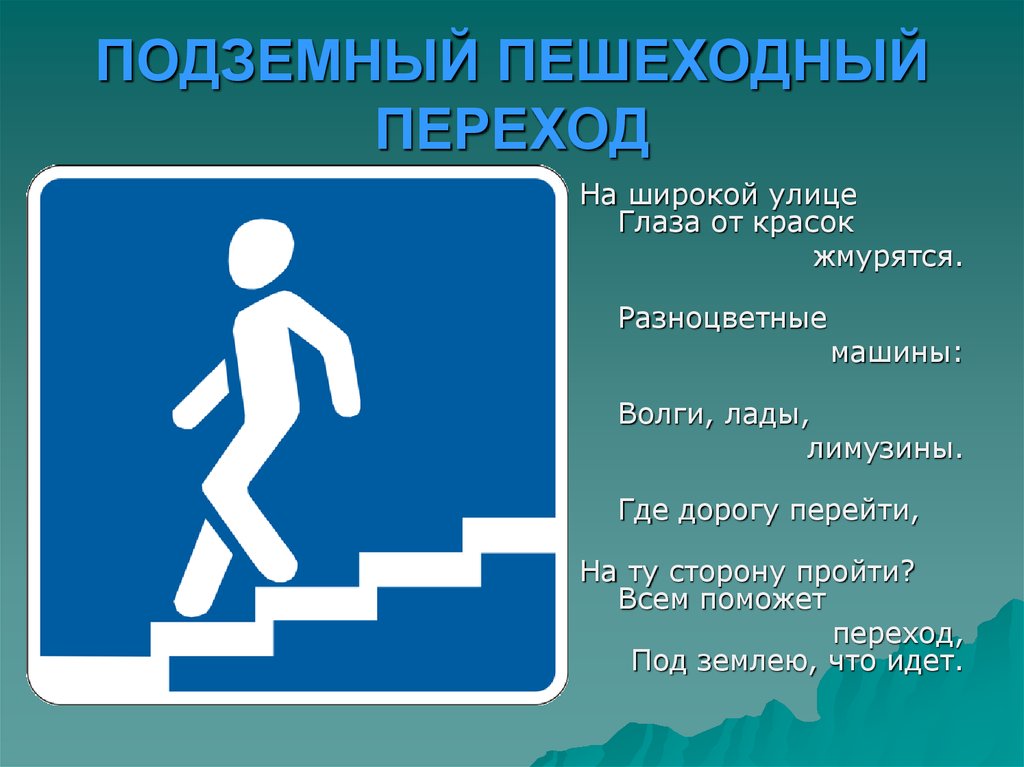 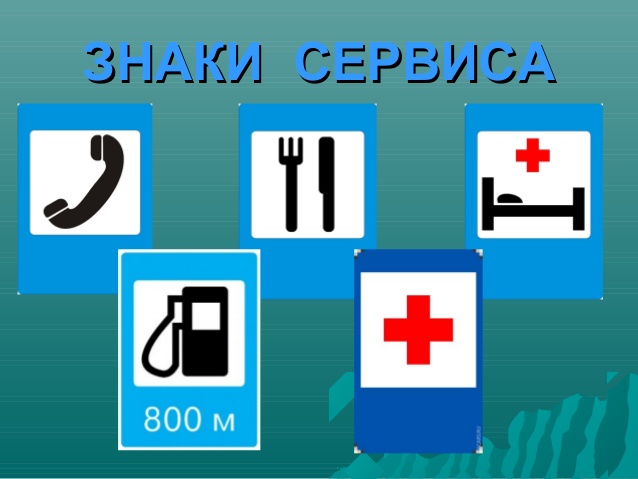 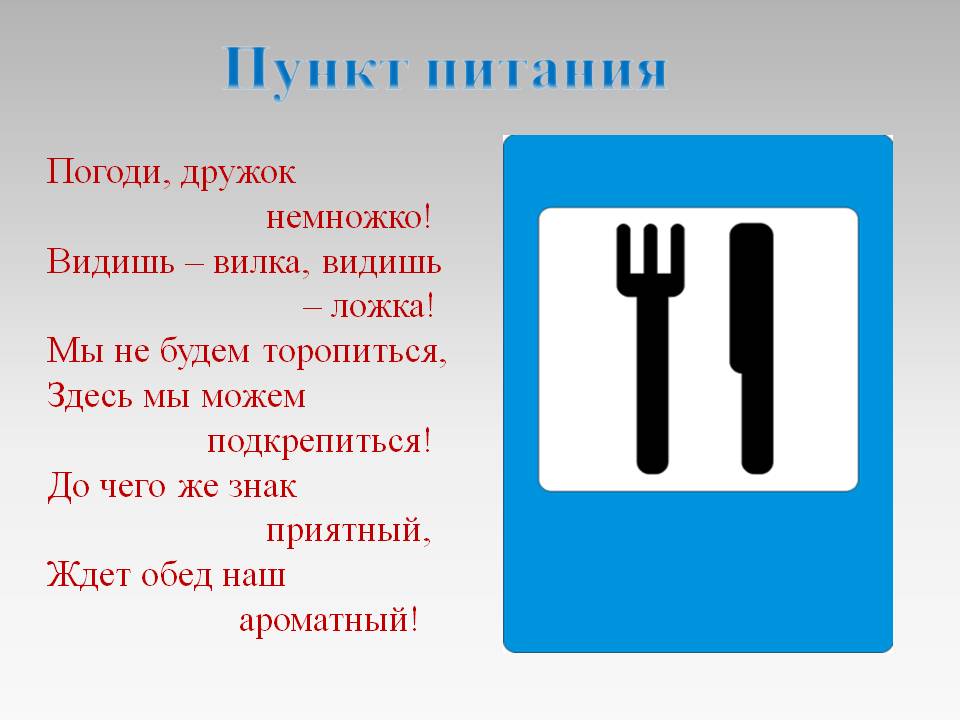 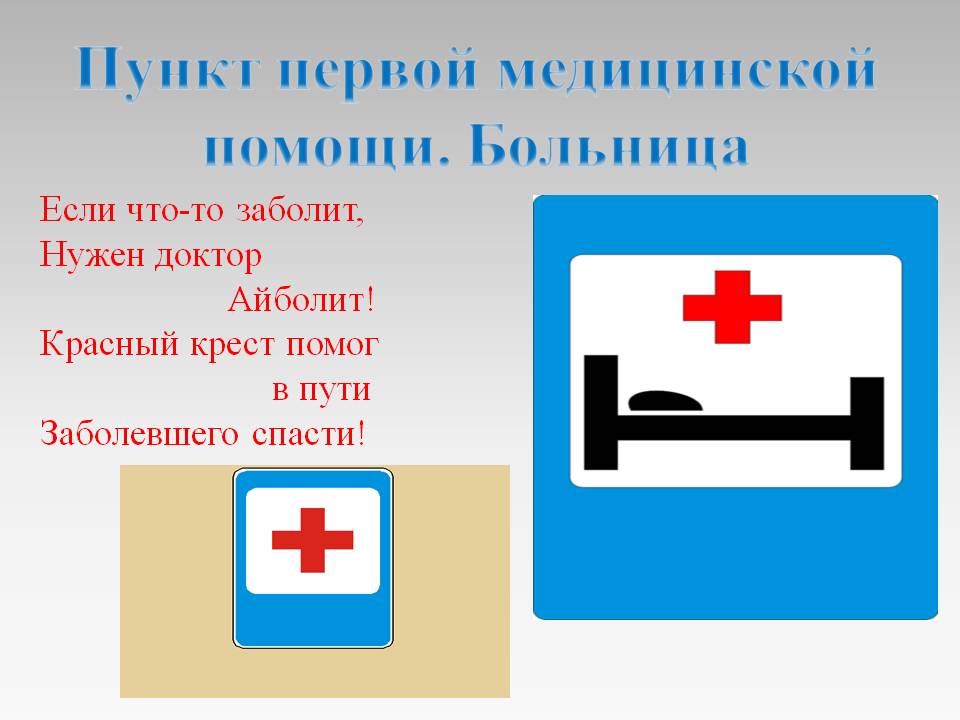 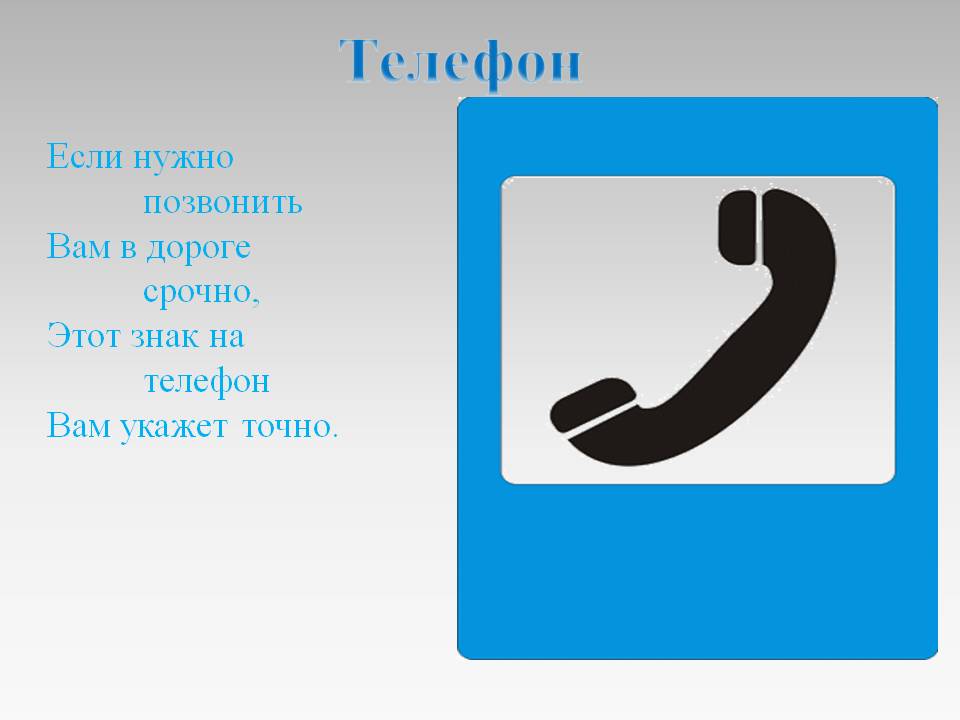 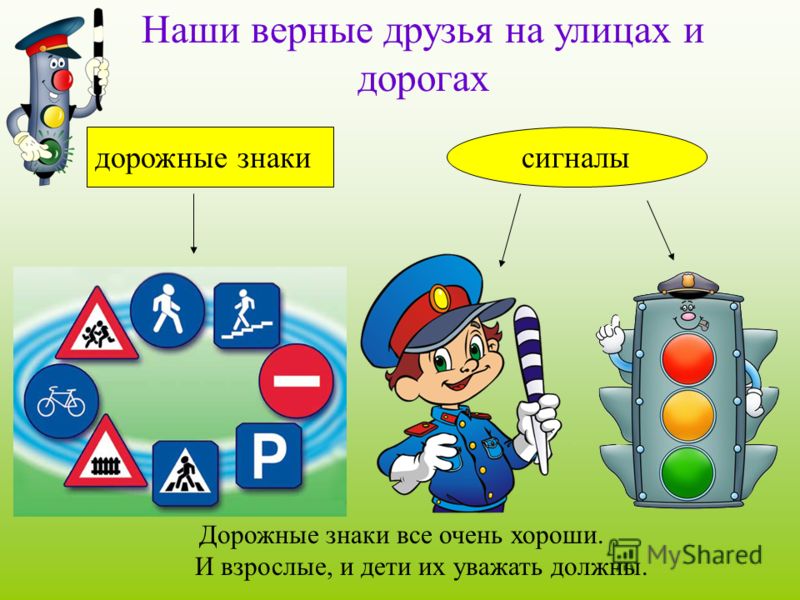 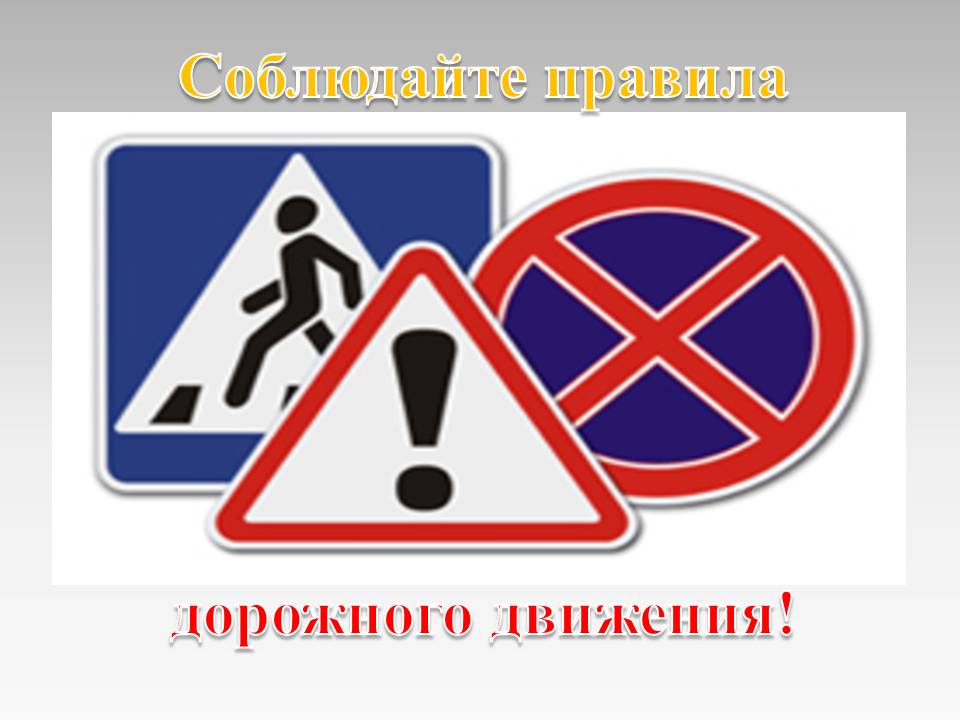